Муниципальное автономное дошкольное образовательное учреждение центр развития ребенка – детский сад № 18 города Кропоткин муниципального образования Кавказский район
Формирование правильного речевого дыхания у дошкольников с общим недоразвитием речи


Подготовили учителя – логопеды: 
Чукина Е.Т., Плотникова А.Г., Муравлева Э.А.
Здоровьесберегающие технологии – механизм, позволяющий изменить устойчивую тенденцию ухудшения здоровья детей.
Дыхание – совокупность процессов, обеспечивающих поступление из атмосферного воздуха в организм кислорода, использование его и удаление из организма углекислого газа.
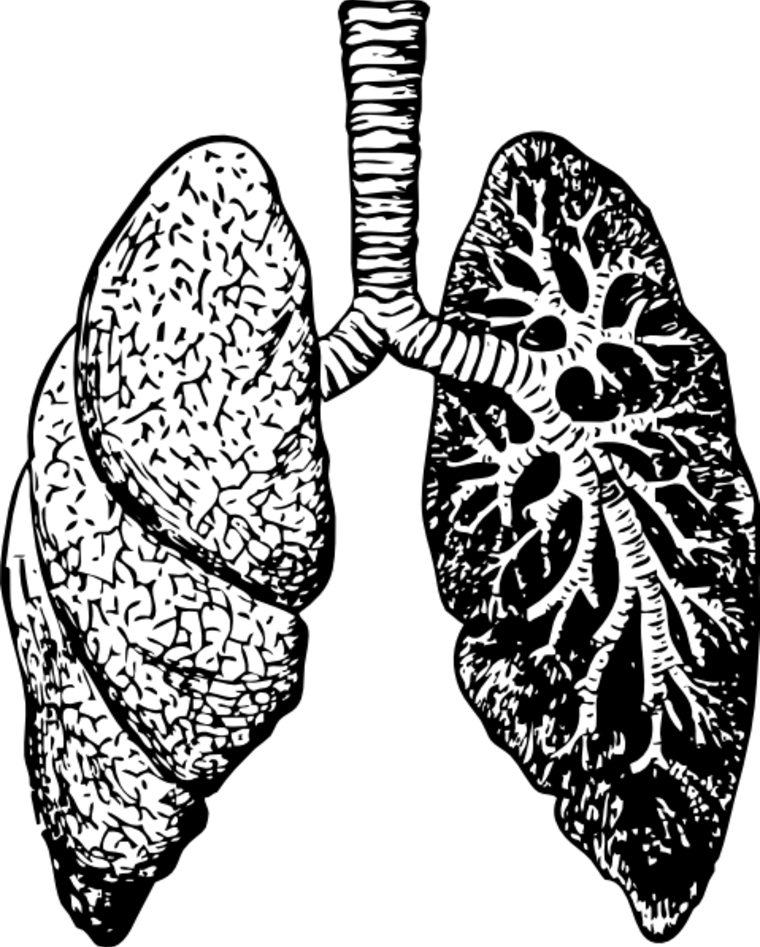 ДЫХАНИЕ
ВНЕШНЕЕ
ВНУТРЕННЕЕ
Поступление 
кислорода в лёгкие , 
выделение 
углекислого газа
Насыщение
 кислородом 
тканей и органов
Дыхание
физиологическое
речевое
Типы физиологического дыхания
верхнереберный
грудной
грудобрюшной
(диафрагмально-реберный)
Речевое дыхание – система произвольных психомоторных реакций.
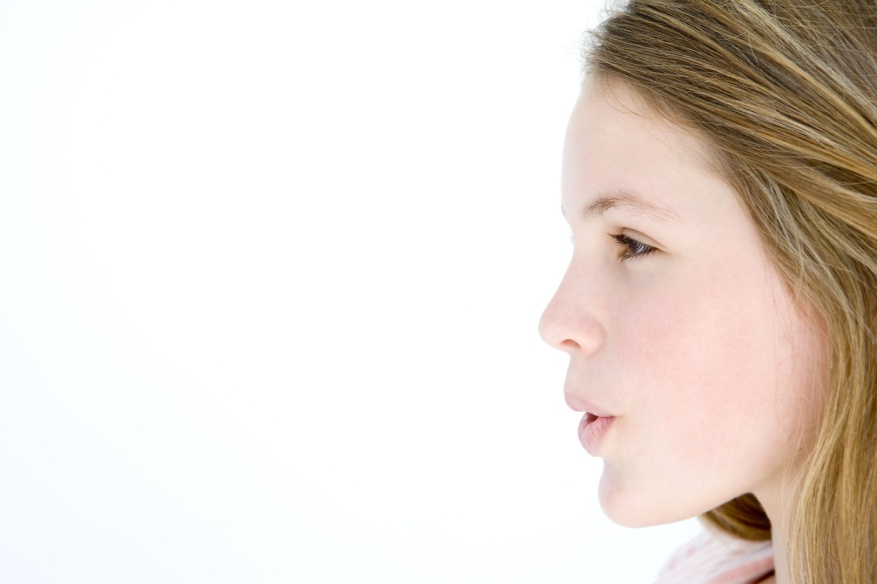 Особенности нарушений физиологического и речевого дыхания у детей с речевыми нарушениями разнообразны.
Цель - осознанное управление всеми фазами акта дыхания.
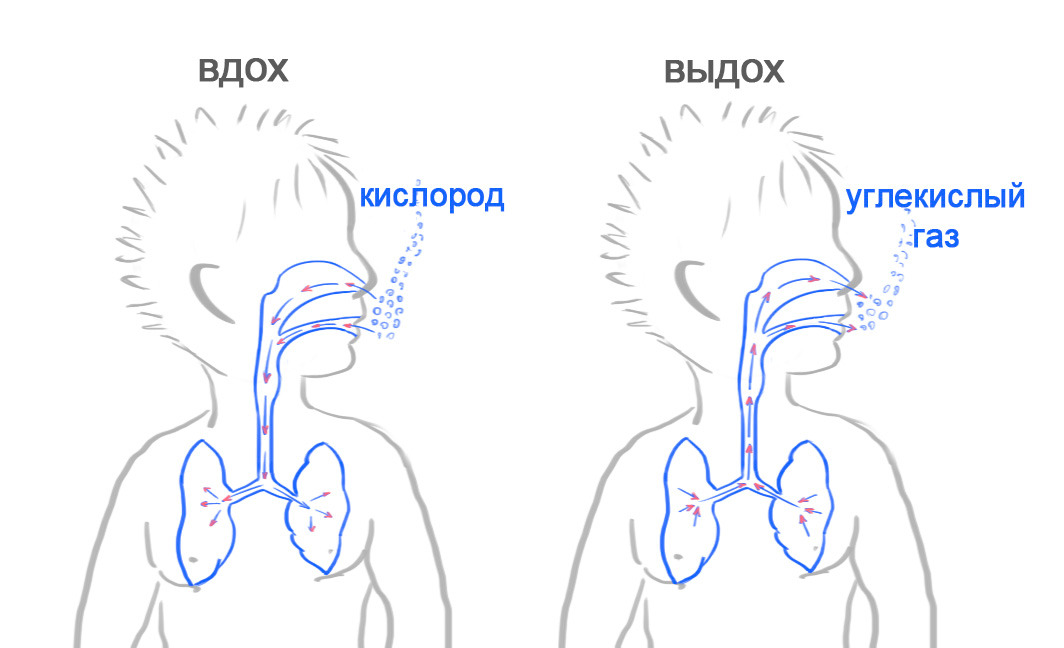 Полифункциональное  оборудование:
- контейнеры с различными мячиками;
- фитоболы;
- пузырьковая колонна;
- подвесные конструкции;
- массажные коврики;
- фонотека.
Блоки  ПФО
РЕЛАКСАЦИОННЫЙ
АКТИВАЦИОННЫЙ
Условие реализации - наличие организованной мультисенсорной среды.
Аспекты комплексного воздействия осуществляются:
-  узкими специалистами во время образовательной   
деятельности и в индивидуальной работе; 

-  воспитателями в разных режимных моментах.
Выполнять упражнения необходимо:
- в хорошо проветриваемом помещении или на свежем 
  воздухе;
- соблюдая температурный режим 18-20о;
- не более 10 – 15 минут; 
- только в свободной и удобной одежде; 
- соблюдая правило: вдыхать через нос; 
- в хорошем эмоциональном состоянии; 
- с ребенком, у которого нет заболевания органов дыхания в  
  острой фазе.
Определение объема воздуха в легких прибором «Спирометр детский»
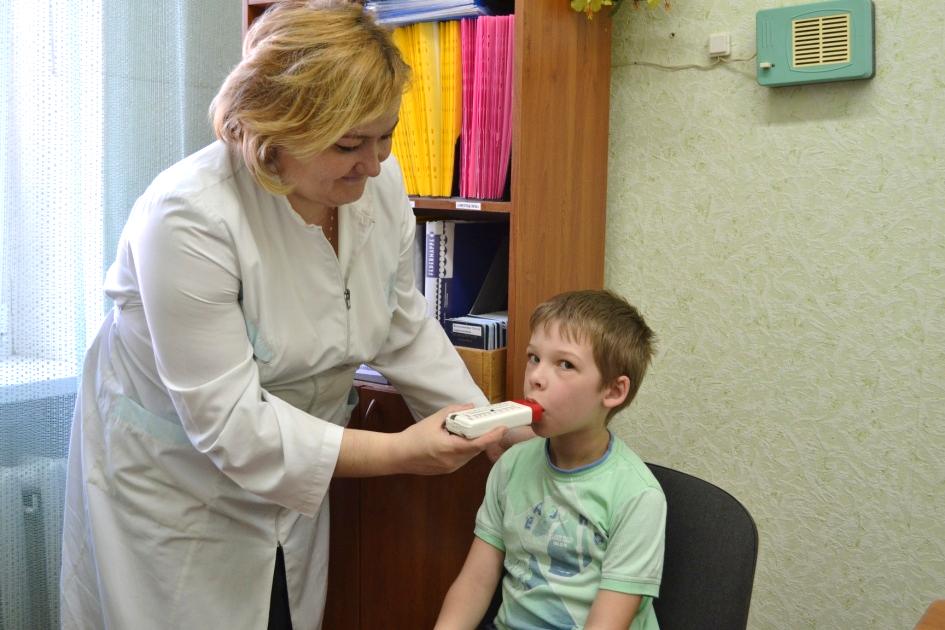 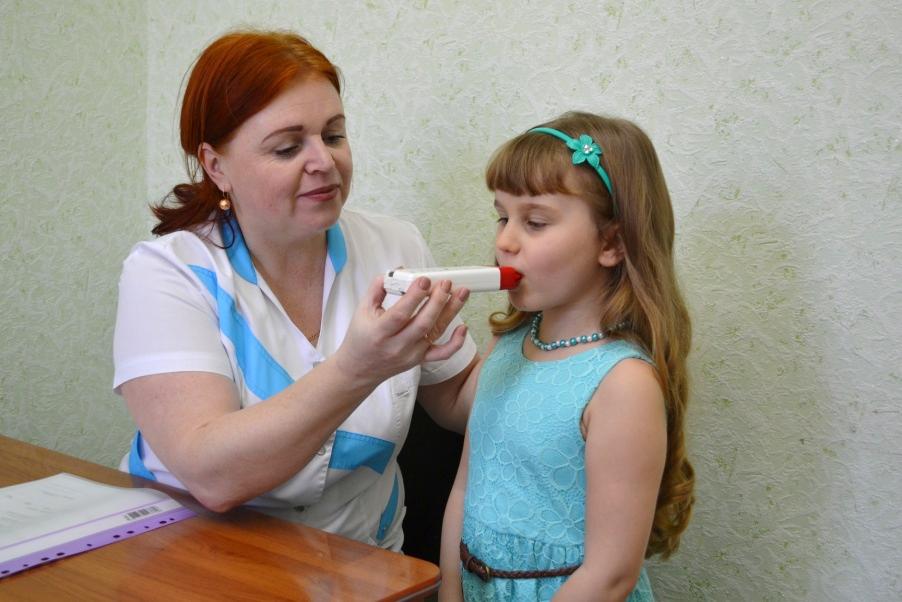 Этапы работы
- должны проходить в строгой последовательности; 

- регламентируются только результатами работы.
I этап - создание фундамента для формирования правильного дыхания.
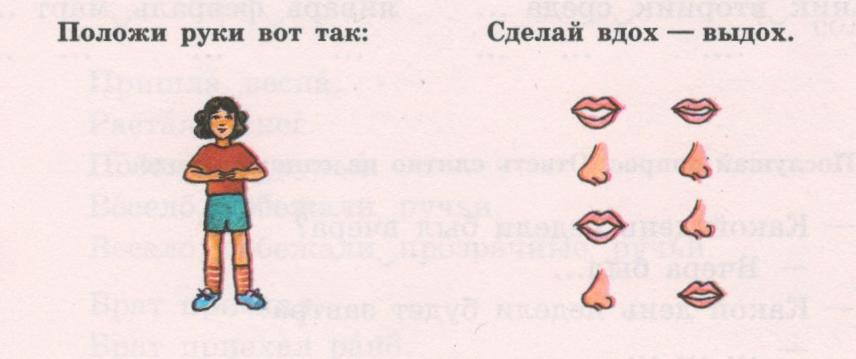 Упражнение «Великаны»
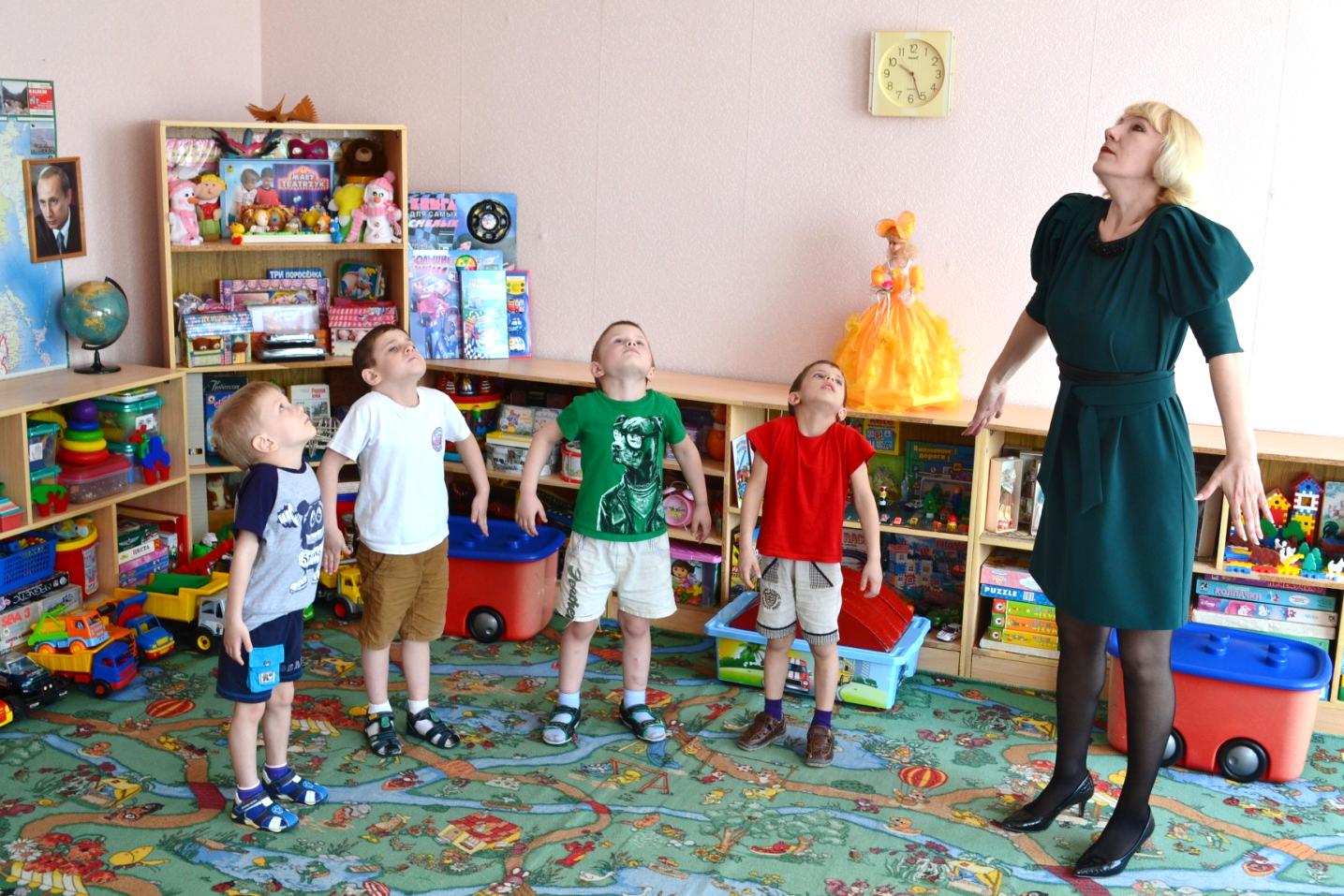 II этап – тренировка дыхательных мышц.
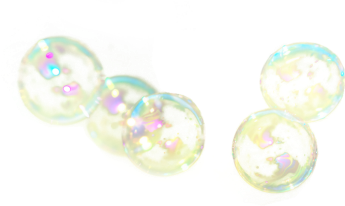 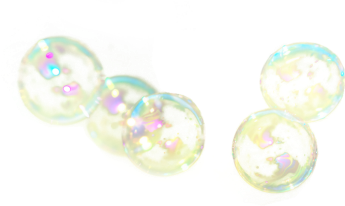 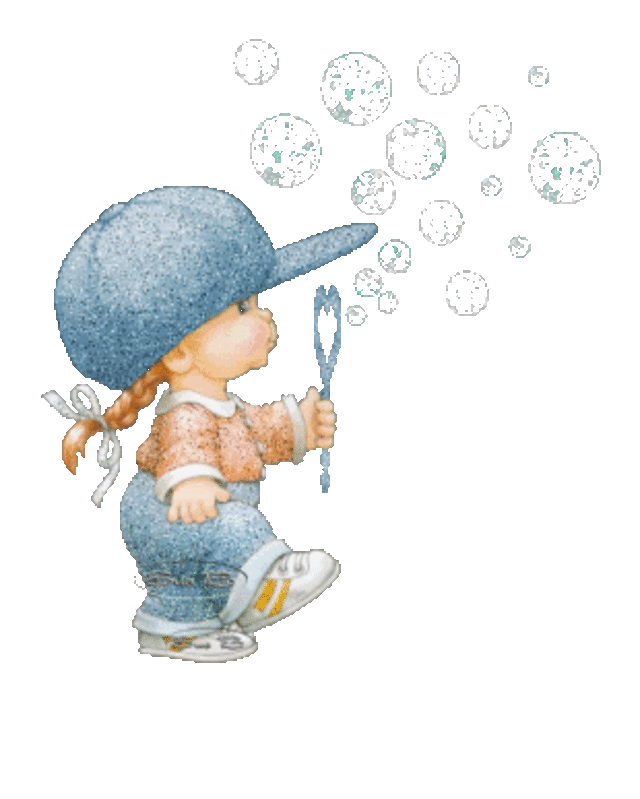 Упражнение «Медузы»
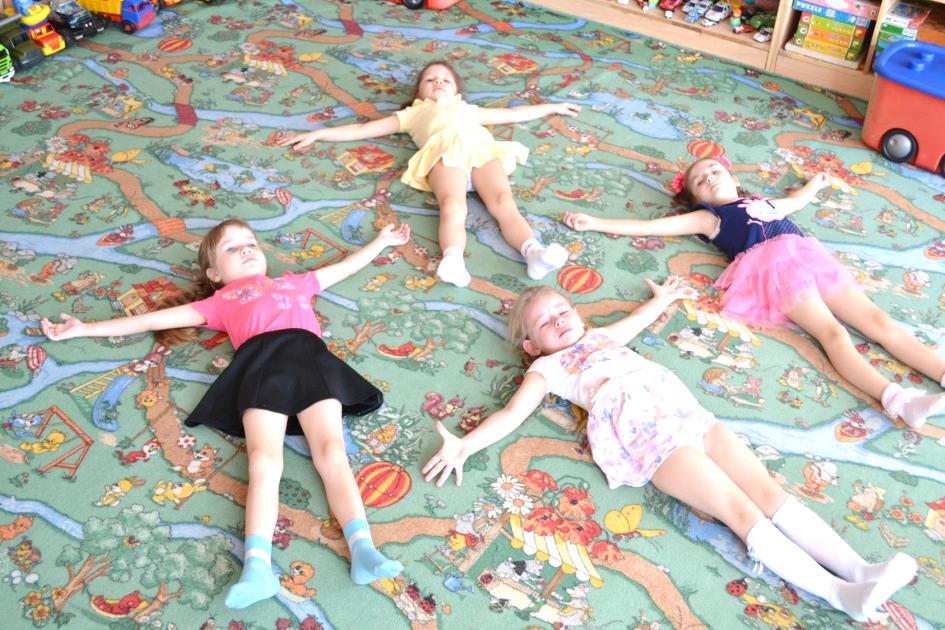 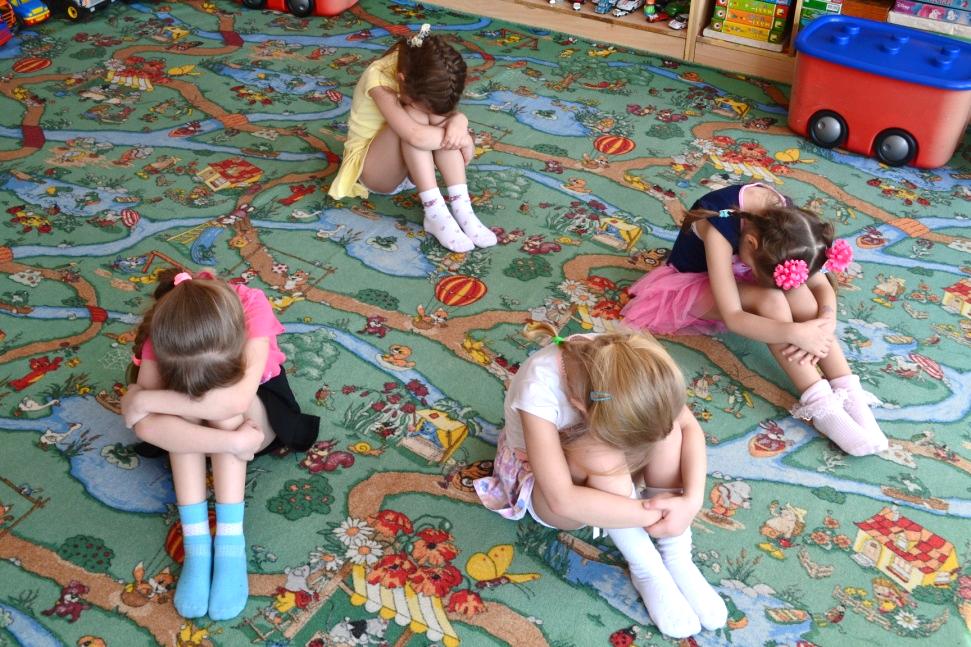 III этап  - формирование активного вдоха, регуляция дыхательного ритма.
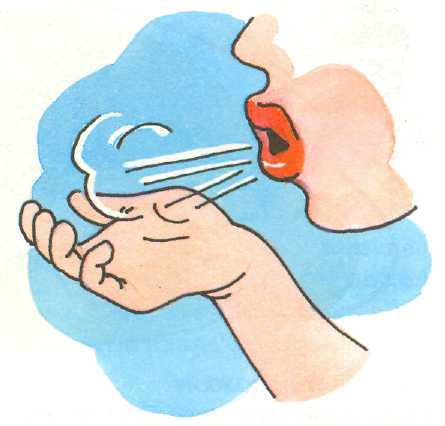 Упражнение «Ветер, ветерок, ветрище» 








Упражнение «Ловцы 
                          жемчуга»
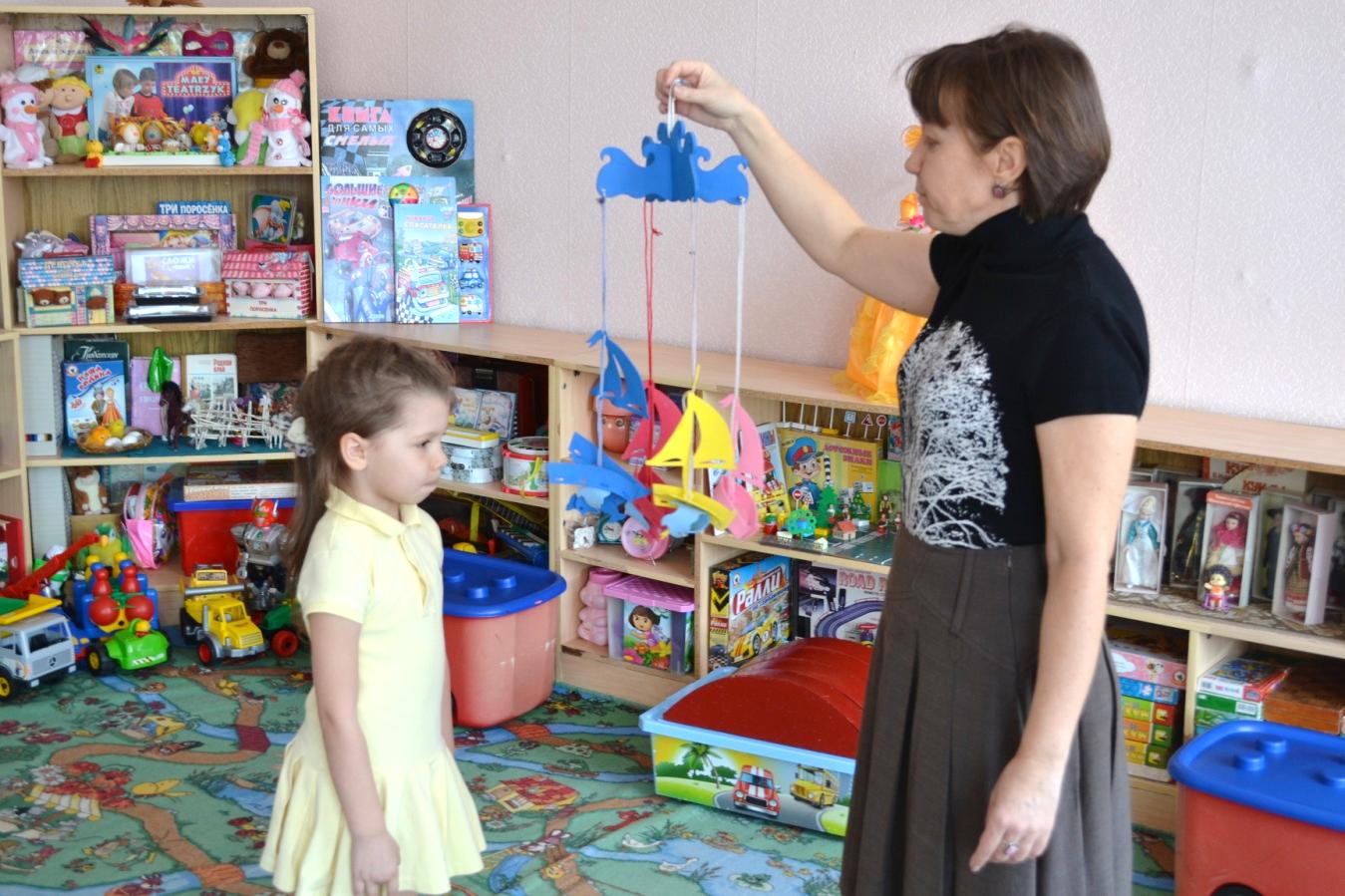 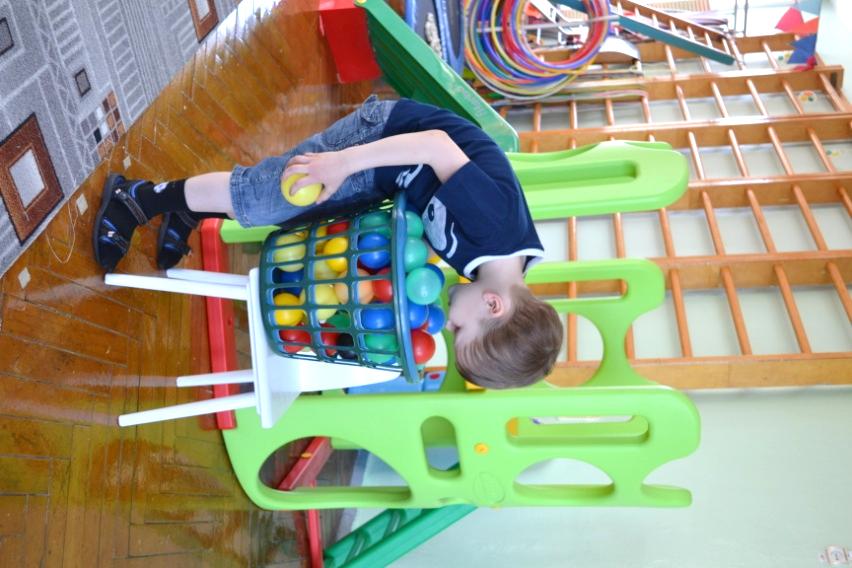 IV этап -  автоматизация  диафрагмального  дыхания, формирование собственного речевого дыхания.
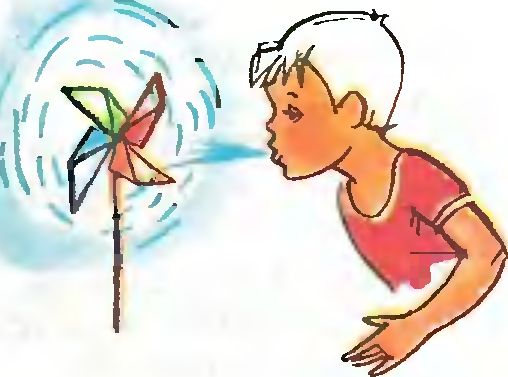 Упражнение «Пожарные» 



                                                                                                                                                                       
                                                              Упражнение «Насос»
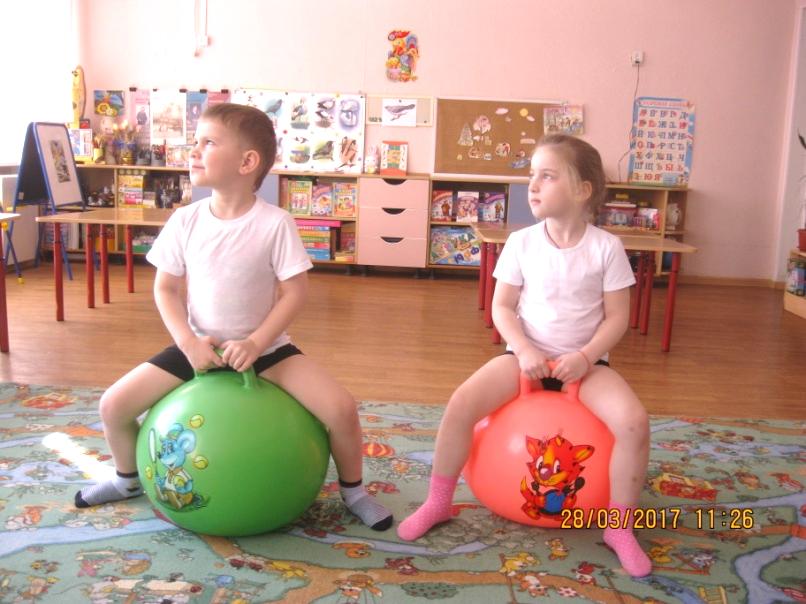 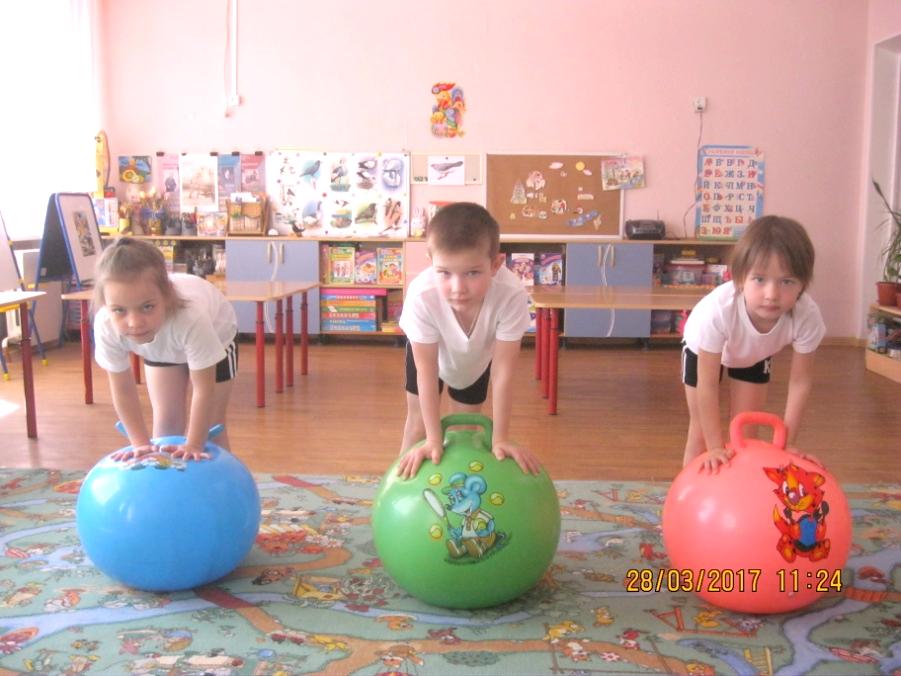 Результат работы:
- сформировали у детей навык произвольной  
двигательной активности; 
- вызвали и закрепили энергетически экономный тип дыхания и паттерн;
- обеспечили комплексное развитие всех систем речи.
Спасибо за внимание!